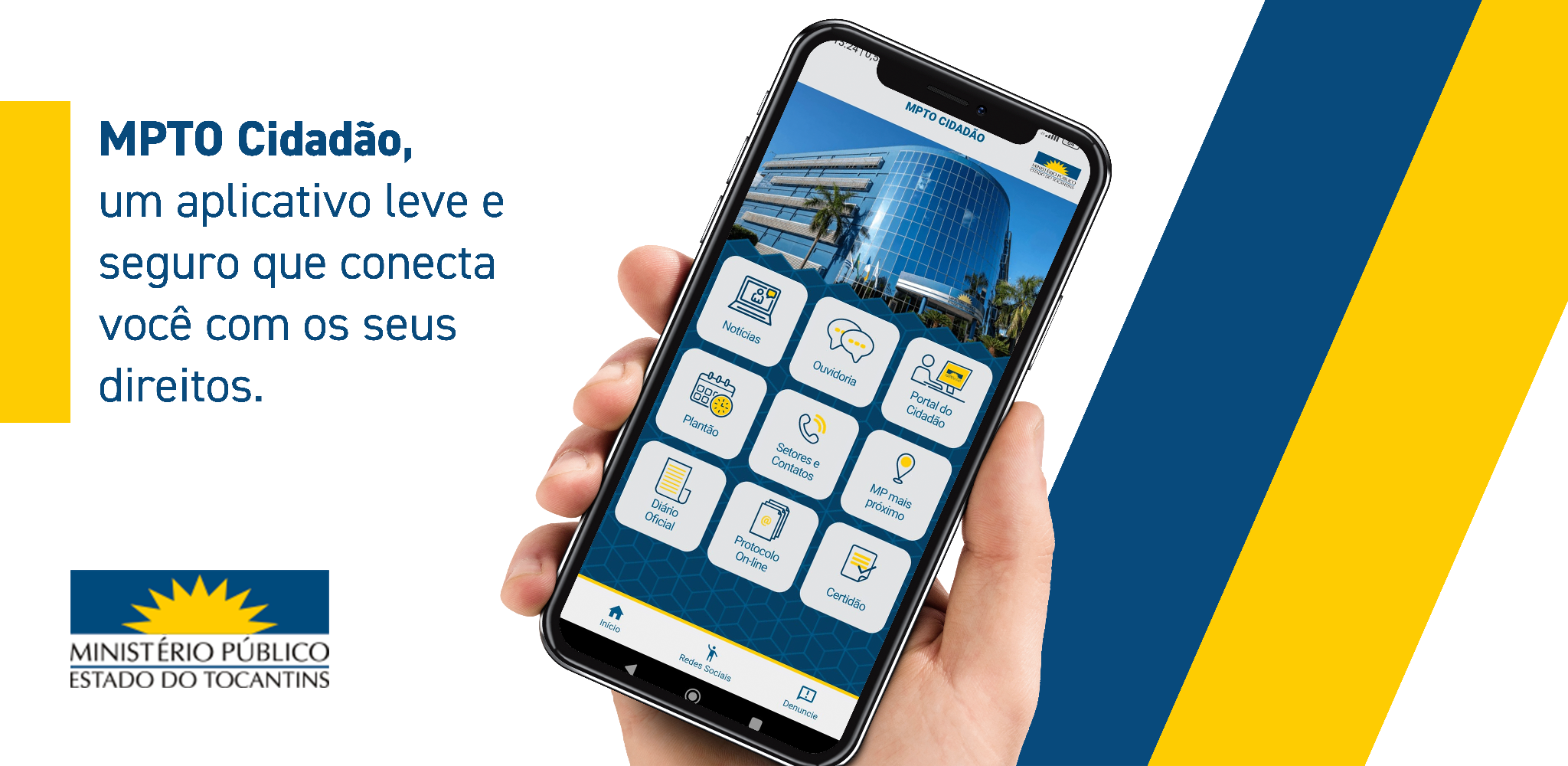 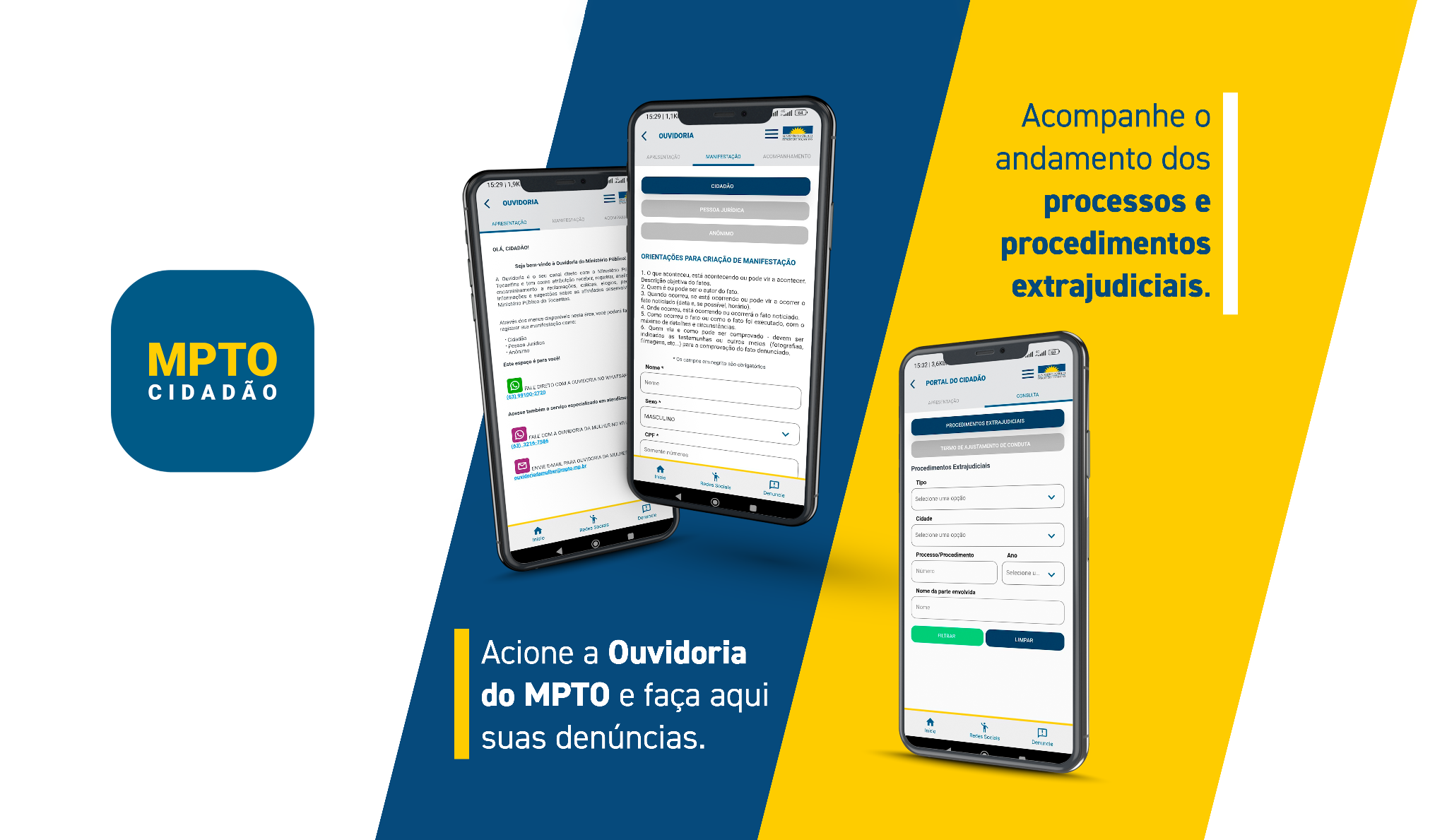 MP Cidadão
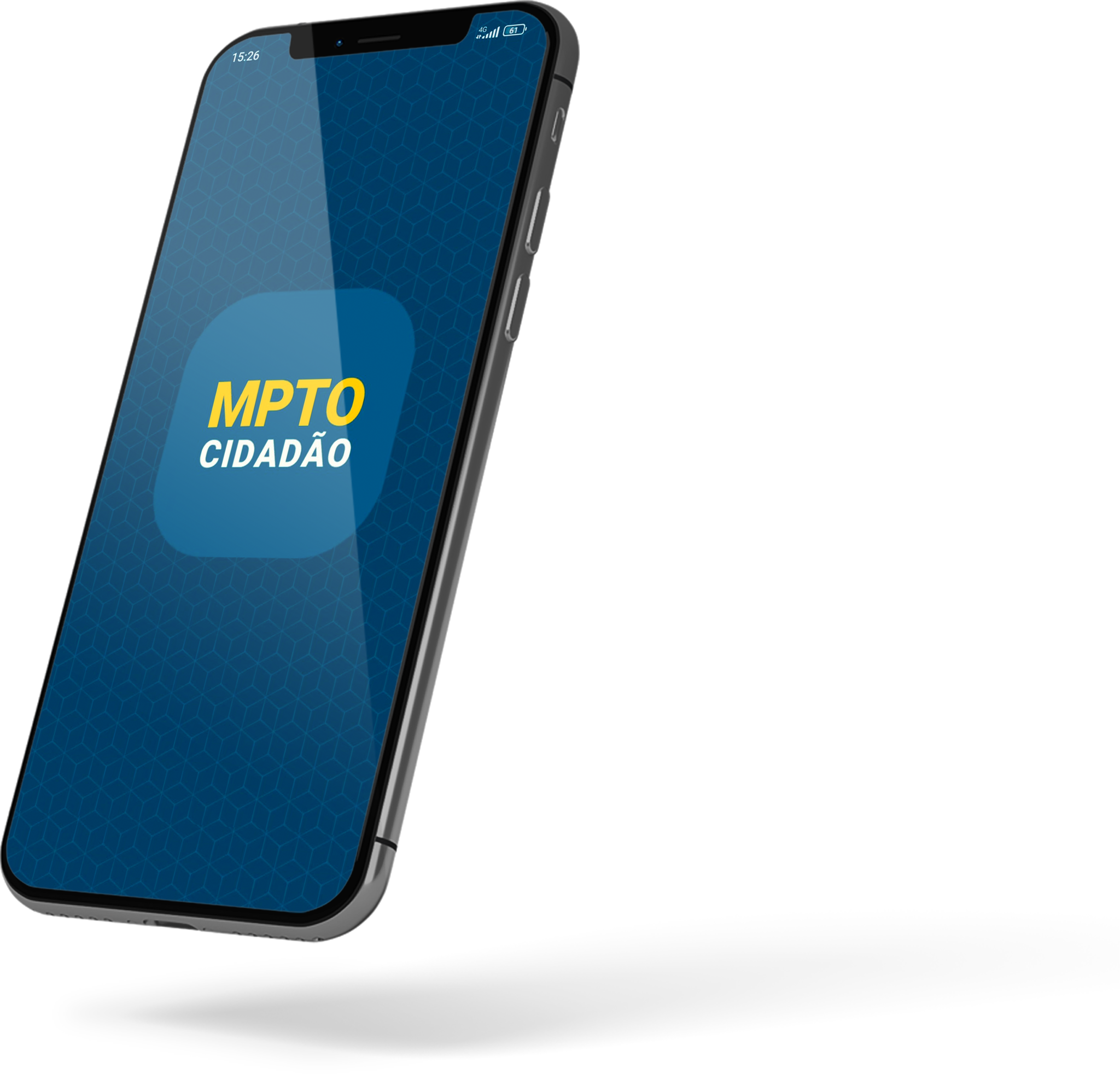 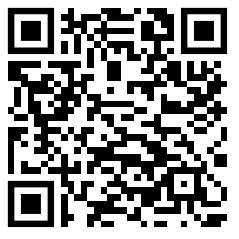 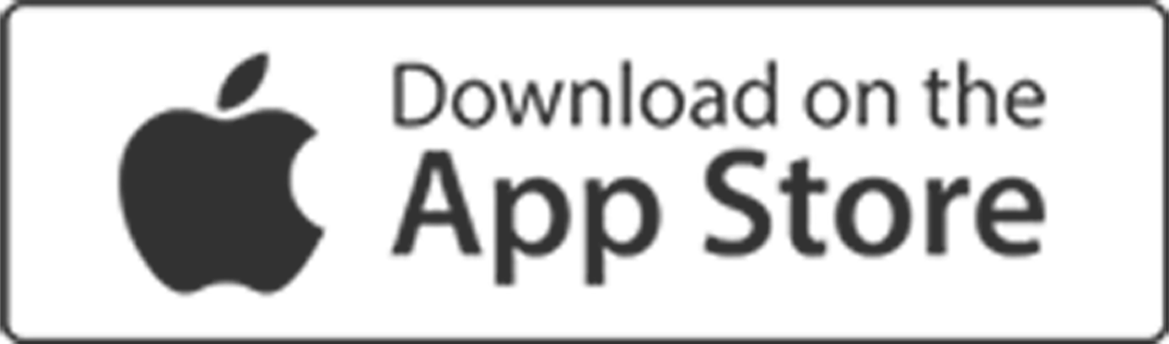 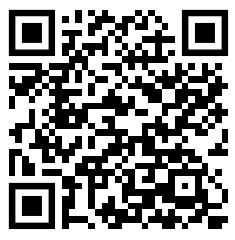 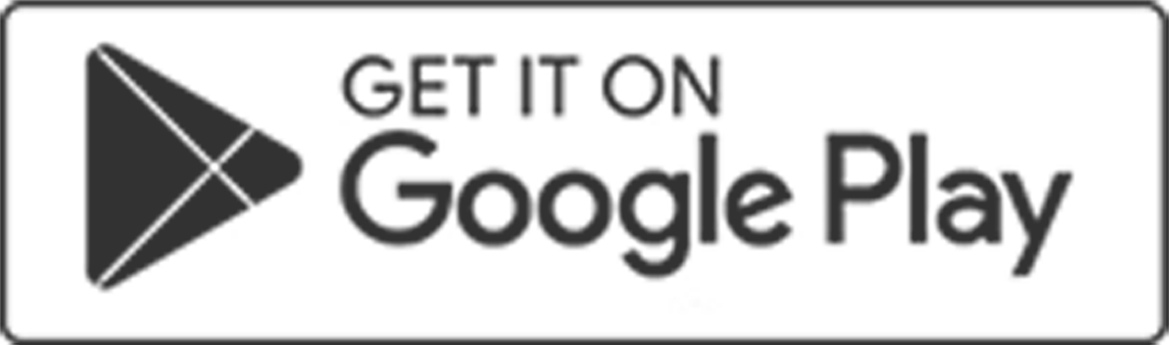 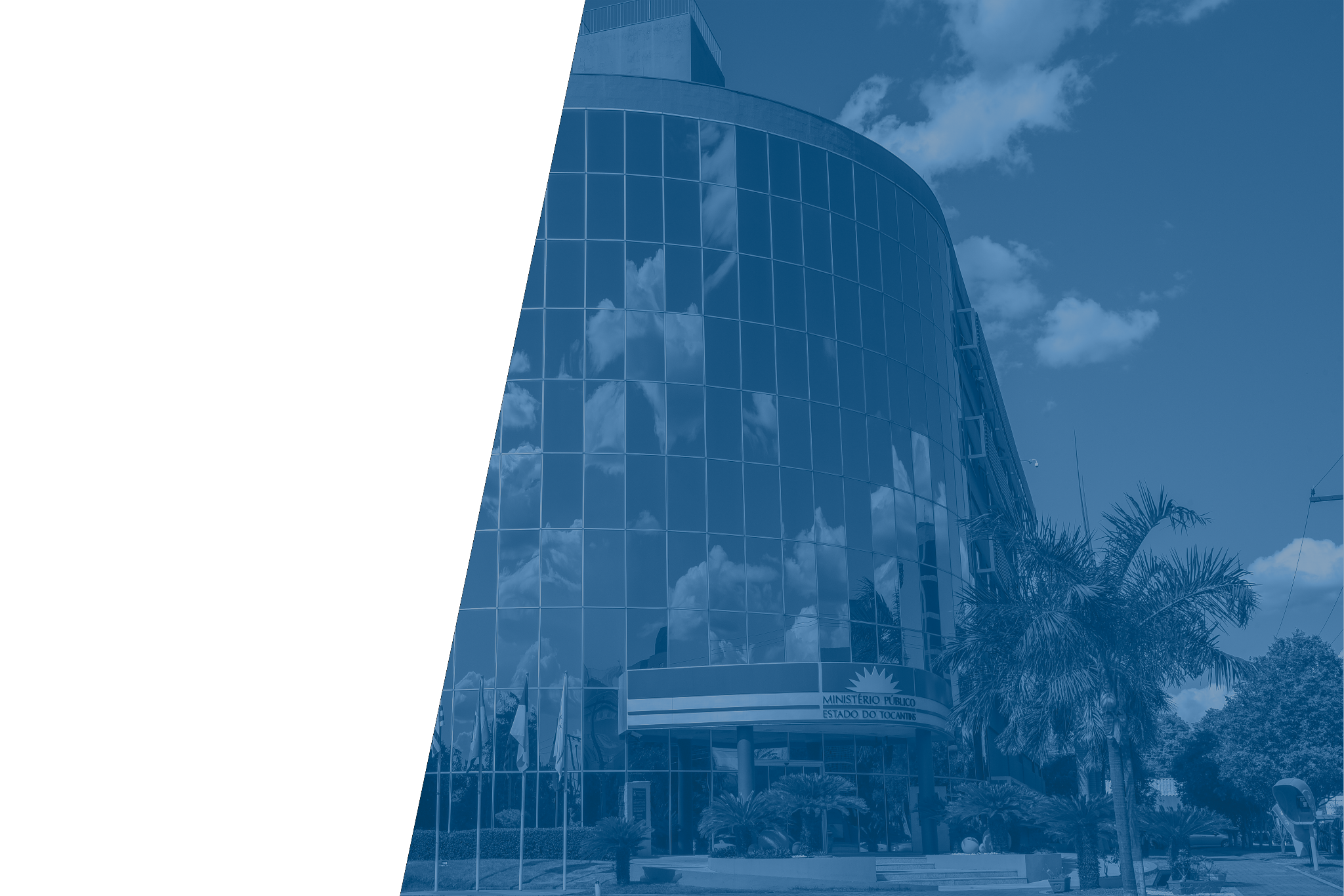 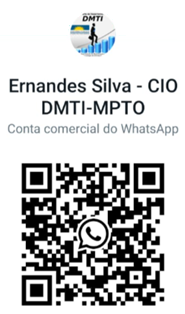 DMTI – (63) 216-7630
ernandessilva@mpto.mp.br